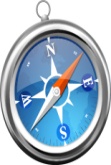 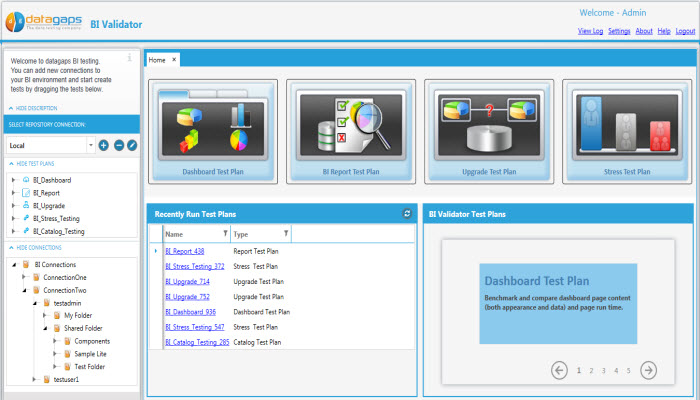 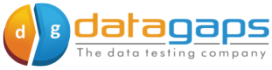 datagaps
The data testing company
Creating a BI Connection using Selenium
Objective
As a BI Analyst, I want to create a BI Connection for my Single sign On enabled environment using Selenium
Prereqs
Firefox Browser

Selenium IDE Plugin for Firefox  - You can download and install it from http://www.seleniumhq.org/projects/ide/ 

BI Validator 2.5 or later
Open Selenium IDE
Click on the ‘Se’ icon to open Selenium IDE
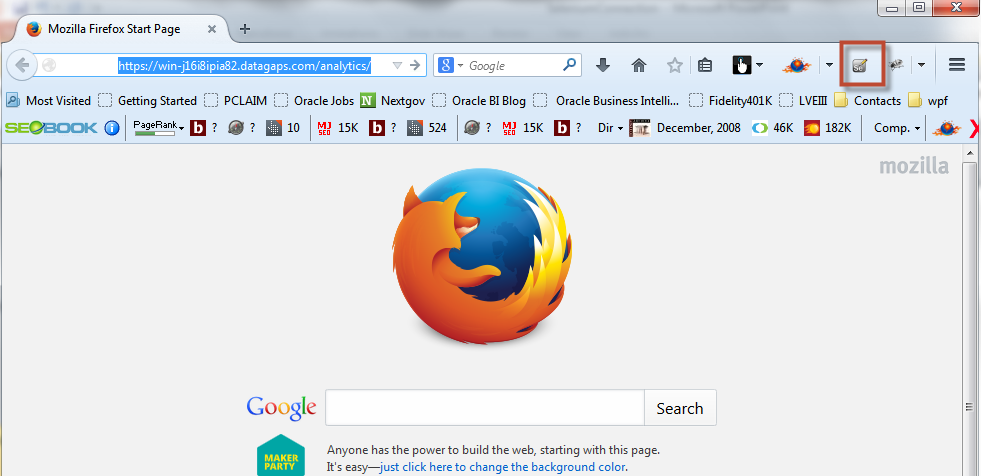 Enter you OBIEE login URL
Start the recording
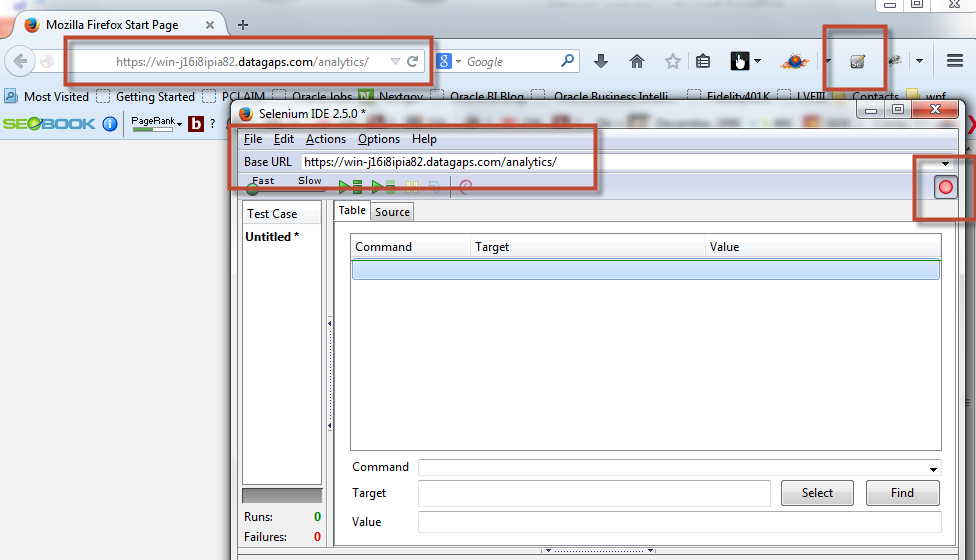 Enter you OBIEE login URL
Recording is on by default
Login to you OBIEE environment
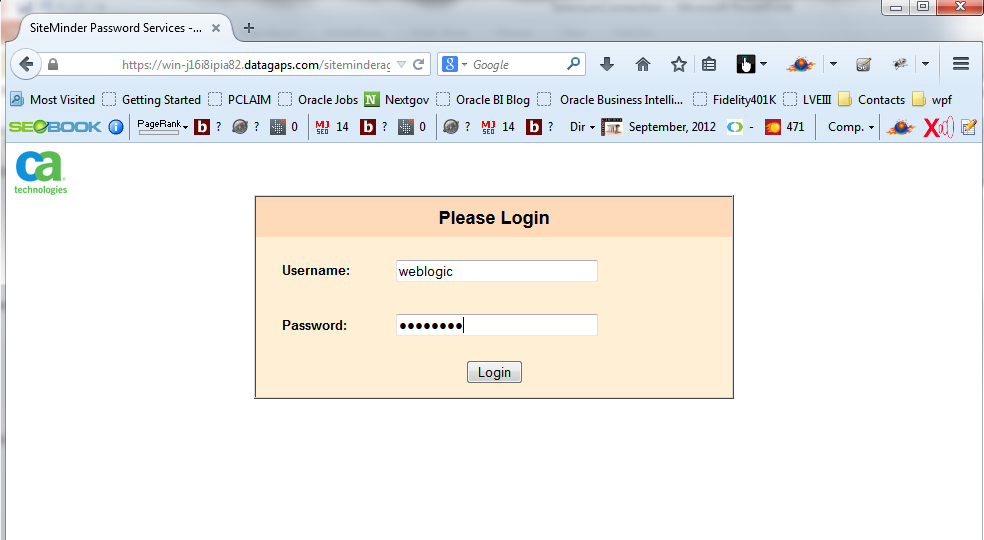 If you have active directory, there may not be any login screen. This screen may not appear in that case which is ok.
Save the recorded Test Case
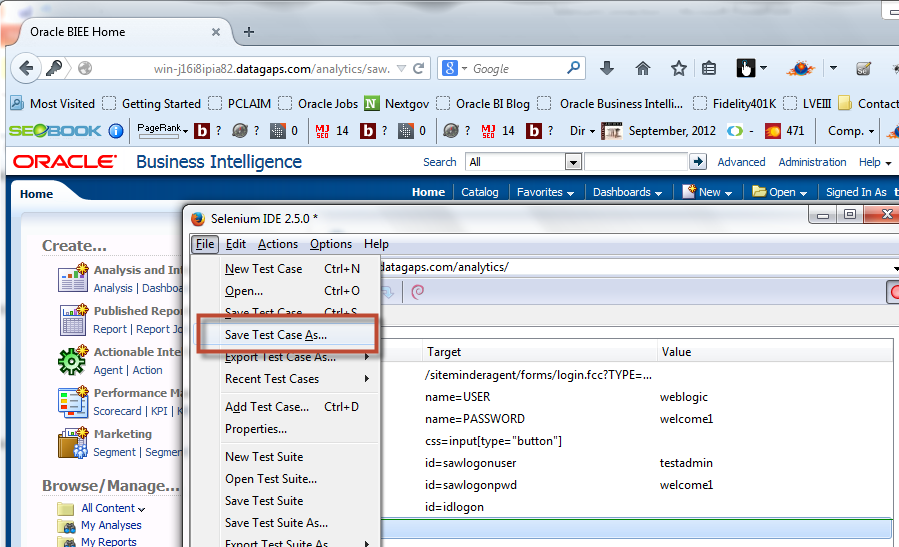 Save Test Case into a folder
Recorded test steps
Add a new BI Connection
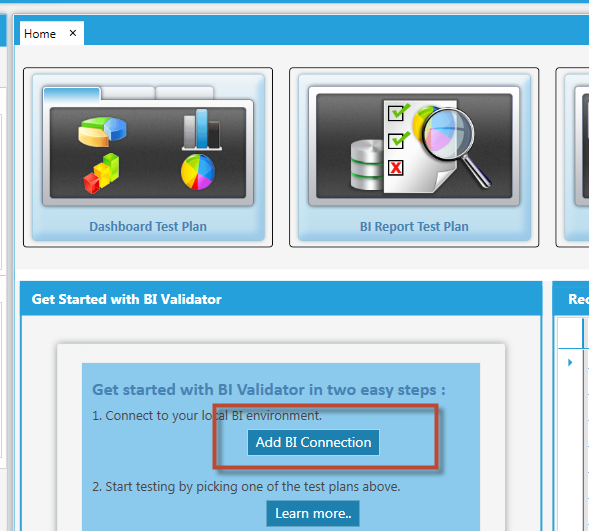 Click on ‘Add BI Connection in BI Validator
Browse and select the saved file
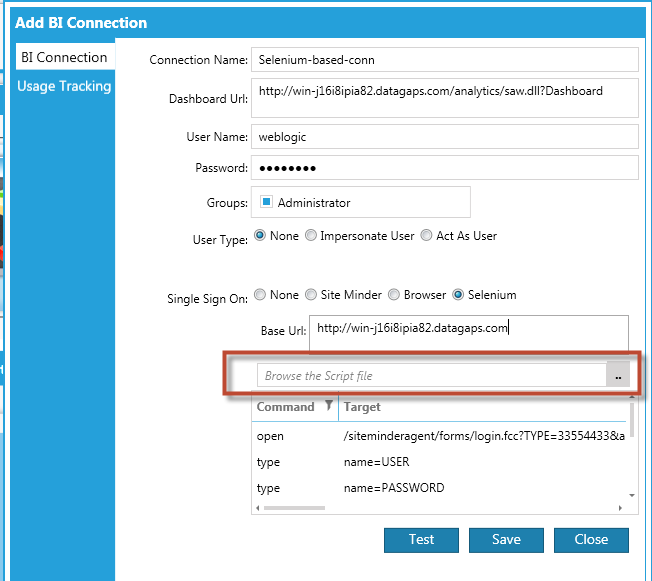 2. Enter Base URL which is typically your single signon URL
1. Select the ‘Selenium’ option
3. Browse and select the test case file saved in previous steps
4. Recorded test steps should show up.
Test and Save the BI Connection
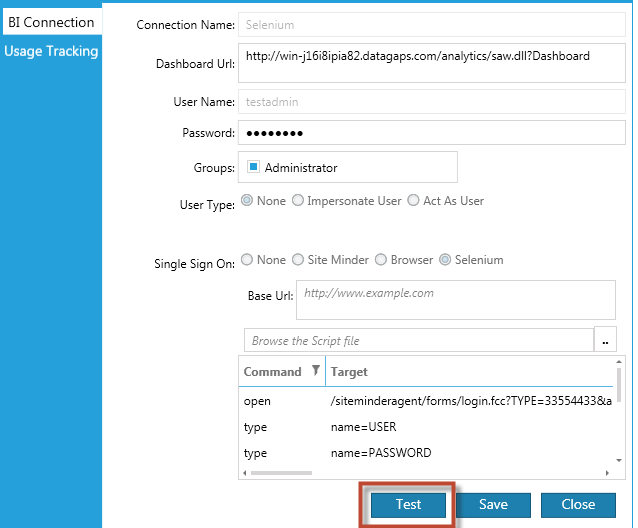 Save the connection once the test is successful
Test the connection. This will automatically popup the firefox browser and login to your BI env.
More Resources
http://www.datagaps.com
http://youtube.com/datagaps
http://www.twitter.com/datagaps